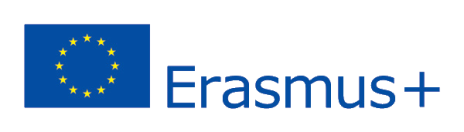 2020-1-UK01-KA201-079177
10.	Elementi HUD, Particelle, Proiettili
3D Worlds
Elementi hud
Gli elementi HUD (Head-up Display) sono elementi grafici che appaiono su parti specifiche dello schermo dell'utente e rimangono lì mentre l'utente naviga nel mondo. 
In Opensimulator è possibile assegnare un primitivo o un set collegato come elemento HUD semplicemente trovandolo nell'inventario e selezionandolo per indossarlo (doppio clic per indossarlo, o clic destro -> Attacca Hud -> Area preferita). 
È quindi possibile modificare le dimensioni, l'orientamento e la posizione esatta dell'oggetto sullo schermo; queste impostazioni verranno salvate, quindi la prossima volta basterà fare doppio clic sull'oggetto nell'inventario per farlo apparire in quella specifica posizione.
Elementi hud
L'oggetto HUD può avere varie parti e si possono usare gli script per implementare pulsanti e altri elementi. 
L'oggetto HUD può essere qualcosa di generale che rimane sempre a disposizione dell'utente, oppure può essere utilizzato solo per un'attività specifica. 
È un ottimo modo per implementare il proprio menu di dialogo per gli utenti, invece di utilizzare la funzione llDialogue. 
In questo modo è possibile regolare esattamente l'aspetto dei messaggi e dei pulsanti. L'HUD è anche molto utile per memorizzare i dati sull'interazione dell'utente nel gioco e fornire informazioni pertinenti.
ATTACH EVENTi
Un evento utile quando si utilizza un elemento HUD è l'evento "attach", che si attiva quando un avatar indossa l'oggetto HUD. È possibile utilizzare questo evento per memorizzare l'ID o il nome di chi lo indossa.
attach( key id ){ ; }
Esempio hud
Di seguito sono riportati due esempi, con le attività per cui un elemento HUD può essere utilizzato:
Esempio hud 1
L'utente indossa un oggetto che visualizza una piccola finestra sullo schermo con un punteggio (gettoni raccolti e premi guadagnati).
 Mentre indossa questo oggetto, guadagna punti gettone quando fa clic (raccoglie) un oggetto specifico o compie un'azione specifica. Alcuni oggetti possono assegnare più punti di altri. 
Inoltre, mentre indossa questo oggetto, può perdere punti gettone se attiva alcune trappole (avvicinandosi o toccando un oggetto specifico).
Esempio hud 1
Alcuni gettoni possono essere assegnati solo se viene soddisfatta una condizione, ad esempio se l'utente indossa o ha equipaggiato un particolare oggetto/strumento o se ha precedentemente guadagnato una specifica ricompensa. 
Ad esempio, l'utente fa clic su una bottiglia rotta e perde punti perché si è tagliato. Se l'utente ha precedentemente equipaggiato dei guanti, clicca sulla bottiglia rotta e riceve dei gettoni. 
In generale, qualsiasi evento menzionato in precedenza può essere attivato come una delle azioni eseguite per aumentare o diminuire il punteggio in gettoni dell'utente.
Esempio hud 2
L'utente indossa l'oggetto HUD e procede all'esplorazione del mondo e alla risoluzione di alcuni quiz/quest. 
Quando completa con successo una missione, riceve un pezzo di puzzle/mappa che appare sullo schermo. 
Quando tutte le missioni sono state completate, sullo schermo viene visualizzata
Proiettili
È possibile utilizzare gli script per implementare oggetti che generano dinamicamente oggetti 3D. Questo permette di ottenere funzionalità interessanti come il lancio di proiettili, sfruttando il motore fisico. 
Il comando LSL corrispondente è llRezObject che genera un oggetto in una posizione specificata con una velocità iniziale.
llRezObject( string inventory, vector pos, vector vel, rotation rot, integer param );
Particelle
È possibile utilizzare gli script per generare particelle. 
Si tratta di immagini emesse dall'oggetto secondo uno schema specifico, che possono essere utilizzate per produrre effetti come fumo, foglie che cadono, raggi laser, ecc. 
La funzione LSL per le particelle è "llParticleSystem", può essere personalizzata utilizzando un elenco di valori.
llParticleSystem( list rules );